Aspen Fire Protection District
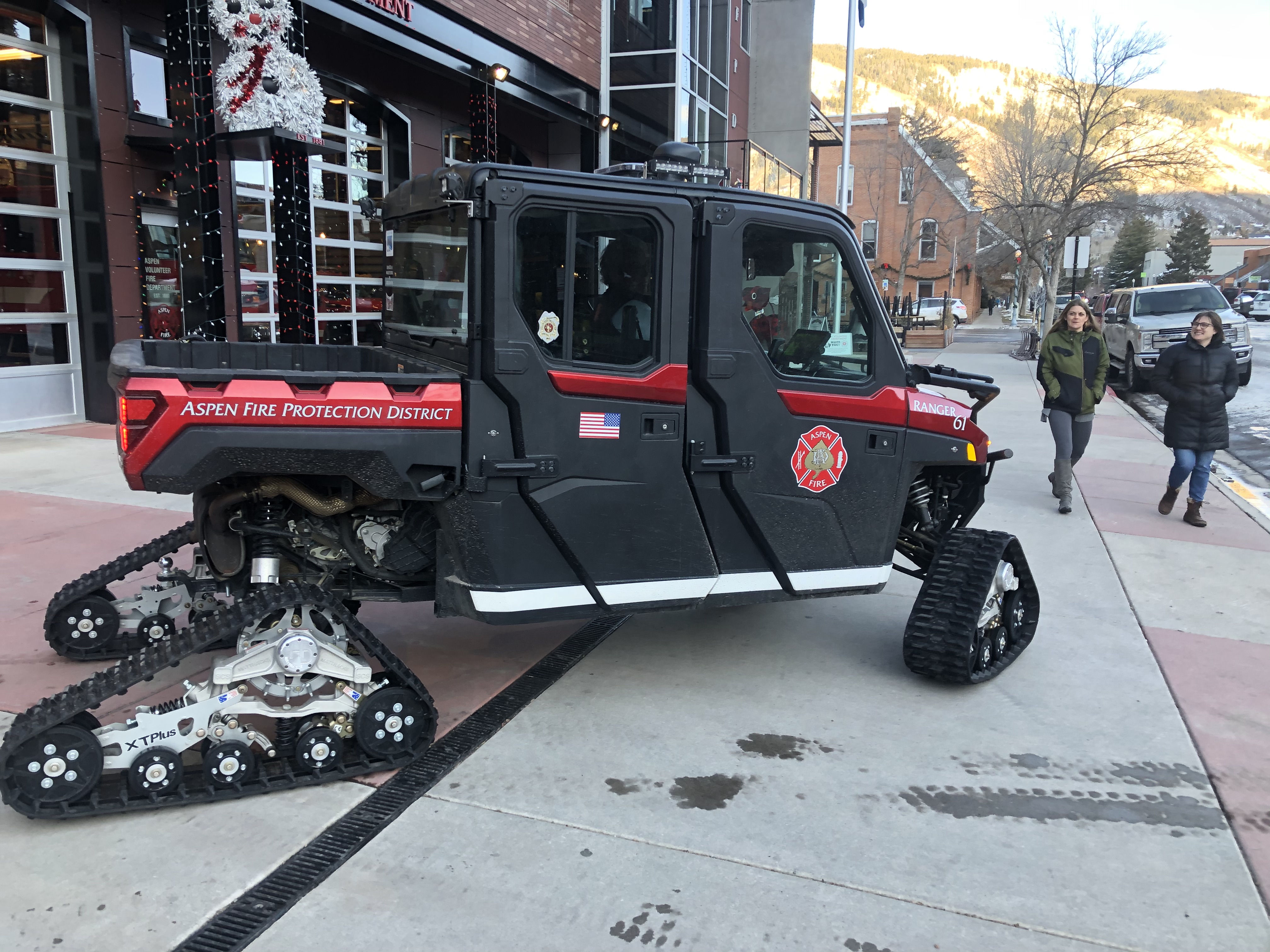 Strategic Planning Workshop
Introductions
Strategic Planning Process
The Aspen Fire Protection District is in the process of developing a strategic plan to guide its efforts for the next five years.  
Started in September 2019
Organizational Assessment February 2020
Numerous changes have been initiated
Strategic Planning began November 2020
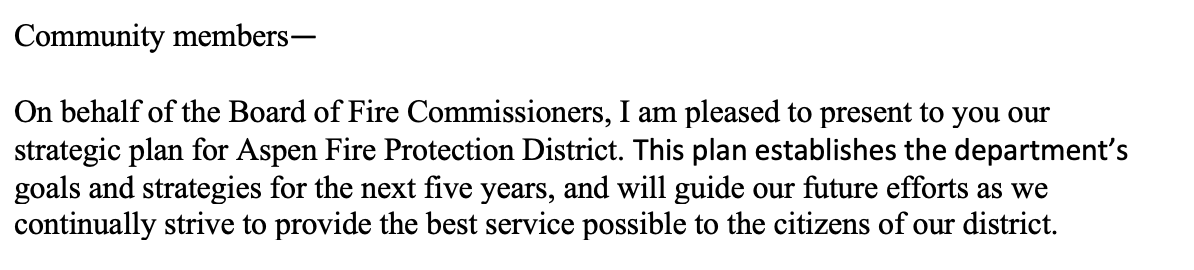 Community Survey
Community
Survey Results – Community Utilization of Services
Community
Survey Results- Customer Satisfaction
Community
Survey Results - Priorities
Community Priorities
Survey Results -  ”Highly Trained Staff”
Community Priorities
Survey Results -  ”Rapid Response”
Community Priorities
Survey Results – “Rapid Response”
Community Priorities
Survey Results – Public Education / Community Interaction
Community Priorities
Survey Results - Staffing
Community Priorities
Survey Results – Wildland Mitigation
Community Priorities
Survey Results – Emergency Medical Services / Enhance / Consolidate
Community Priorities (Initiative)
Member Survey
Members Priorities
Survey Results – Fiscal Responsibility
Members Priorities
Survey Results – Adequately Equipped
Members Priorities
Survey Results – Potential Increased Service Delivery
Members Priorities
Survey Results – Potential Initiatives
Members Priorities
Survey Results – Fiscal Responsibility
Initiative Combined
Community Initiatives
Training (Professionalism) 
Response Time
Adequate Resources
Fiscal Responsibility
Interagency Cooperation (EMS)
Major Incident Preparation
Membership Initiatives
Leadership
Officer Development
Communication
Board Initiatives
Staffing
Planning
Training
Mission, Vision Values
Mission
Vision
Continually exceed our customers’ expectations. 
A workforce which reflects the diversity of the community.
A healthy and safe working environment.
An innovative environment which enhances the efficient delivery of emergency services.
An organization that anticipates and influences change.
Provides personnel with the necessary skills and. tools for safe and effective job performance.
Regionalization of emergency services.
A management/labor partnership where decisions are made collaboratively.
Financial stability.
Coordinated preparedness for catastrophic events.
Leading resource for community safety education and information.
Values
We respect the customer.
We recognize the importance of balancing individual, family and organizational growth.
We recognize individual development as an integral part of professional, personal, and department growth.
We believe in treating internal and external customers at least as well as we want to be treated ourselves.
We are open and receptive to new and innovative means of conducting business.
We value honesty and integrity with open communication at all levels.
We value and promote teamwork.
Development of Initiatives
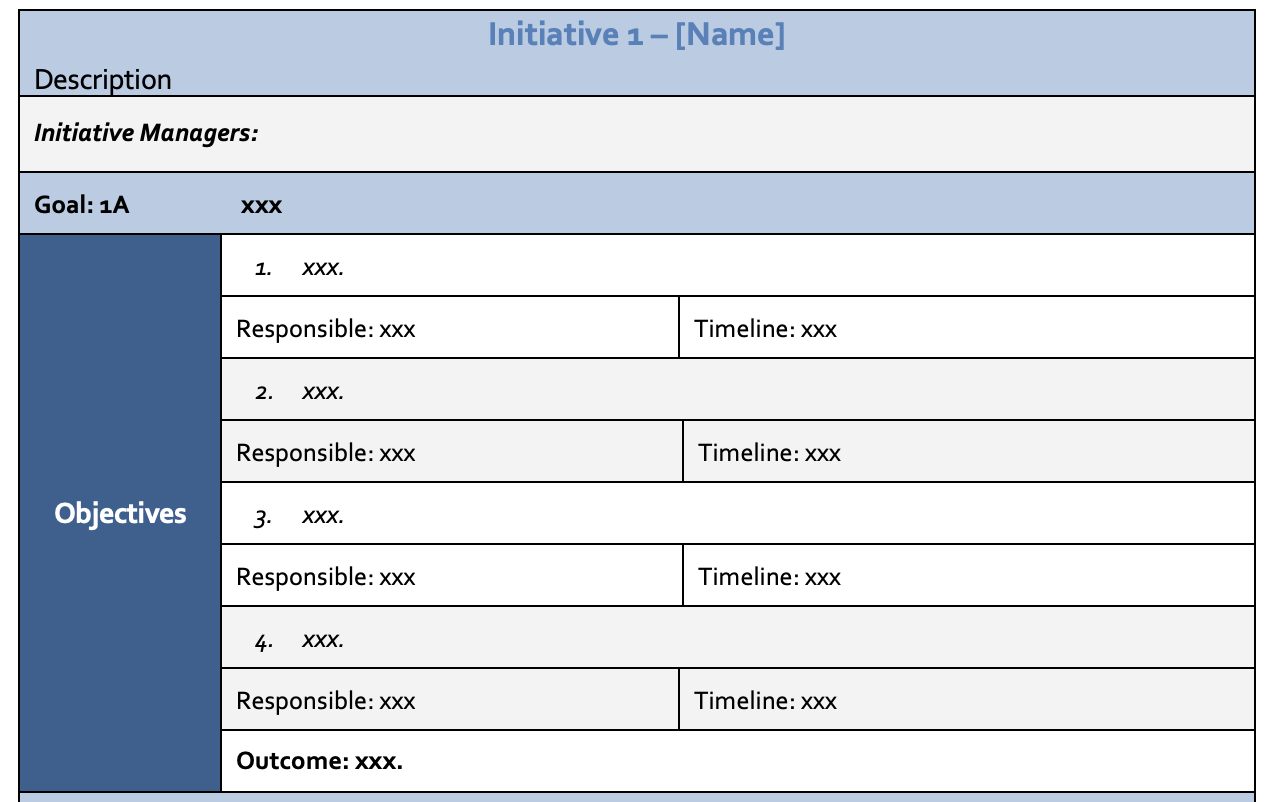 Strategic Plan
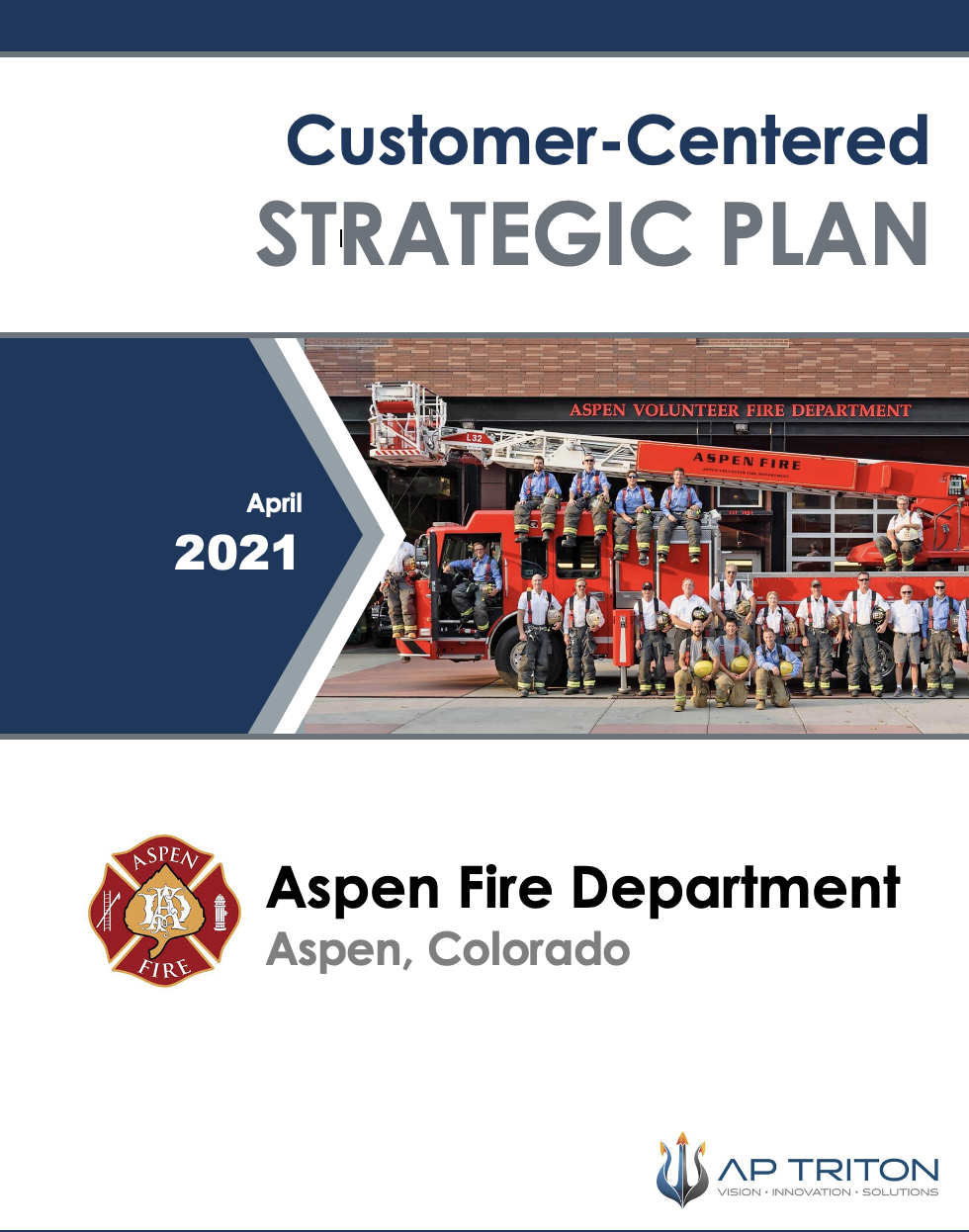 Closing Thoughts
Strategic Planning WorkshopDay 1
Mission, Vision, Values
Mission Statement
Value Statement
Continually exceed our customers’ expectations. 
A workforce which reflects the diversity of the community.
A healthy and safe working environment.
An innovative environment which enhances the efficient delivery of emergency services.
An organization that anticipates and influences change.
Provides personnel with the necessary skills and. tools for safe and effective job performance.
Regionalization of emergency services.
A management/labor partnership where decisions are made collaboratively.
Financial stability.
Coordinated preparedness for catastrophic events.
Leading resource for community safety education and information.
Values Statement
We respect the customer.
We recognize the importance of balancing individual, family and organizational growth.
We recognize individual development as an integral part of professional, personal, and department growth.
We believe in treating internal and external customers at least as well as we want to be treated ourselves.
We are open and receptive to new and innovative means of conducting business.
We value honesty and integrity with open communication at all levels.
We value and promote teamwork.
SWAT Analysis
SWAT Analysis
SWAT Analysis
SWAT Analysis
SWAT Analysis
Initiatives
Initiative Combined
Community Initiatives
Training (Professionalism) 
Response Time
Adequate Resources
Fiscal Responsibility
Interagency Cooperation (EMS)
Major Incident Preparation
Membership Initiatives
Leadership
Officer Development
Communication
Board Initiatives
Staffing
Planning
Training
Community Planning Priorities
Strategic Planning WorkshopDay 2
Conclusion